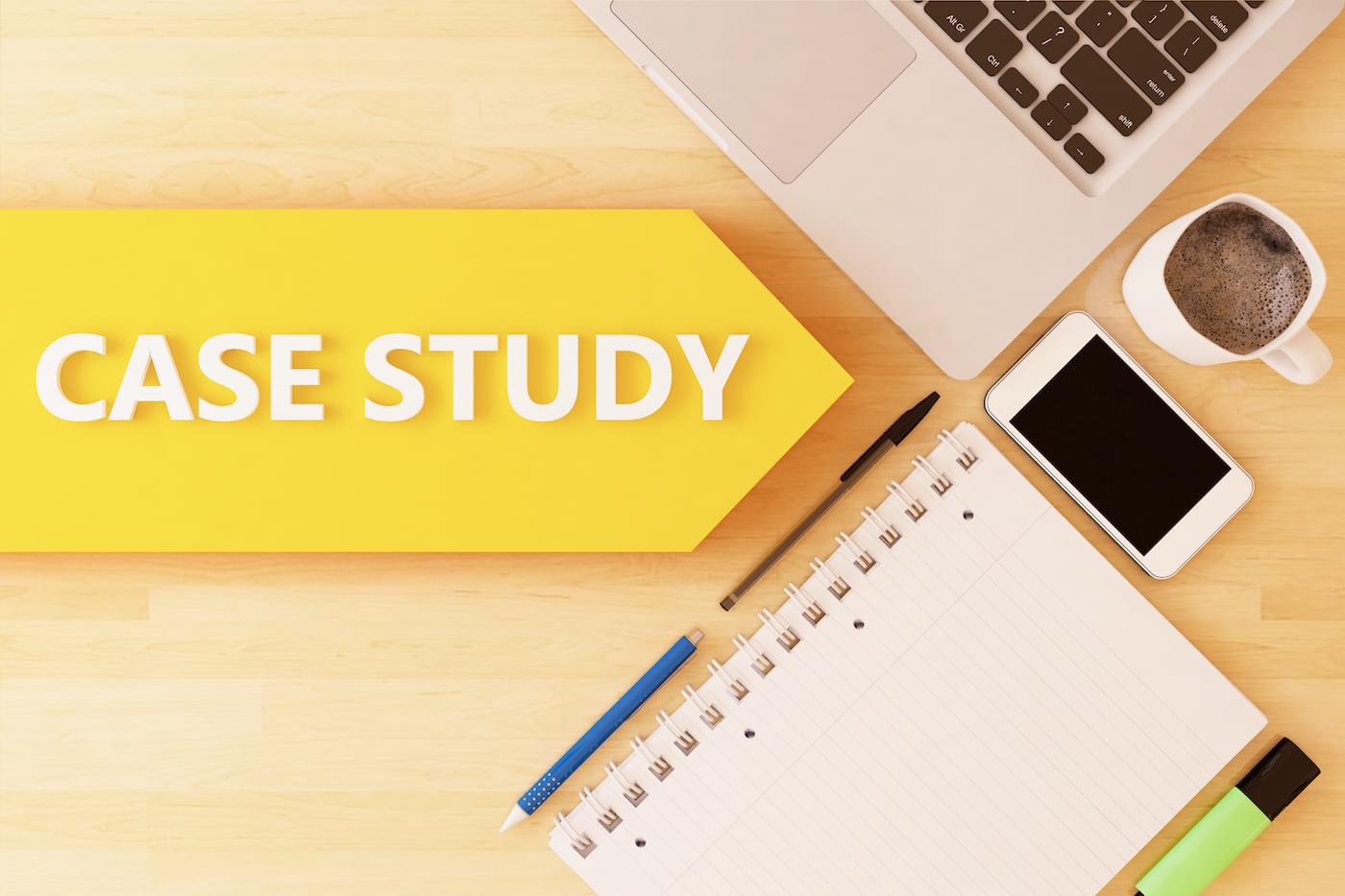 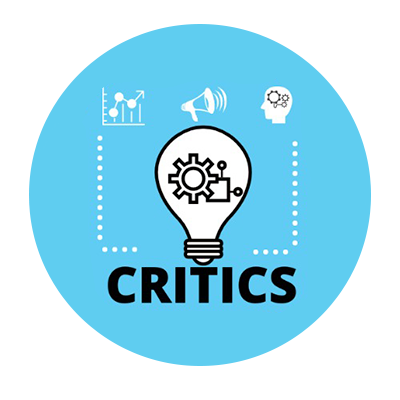 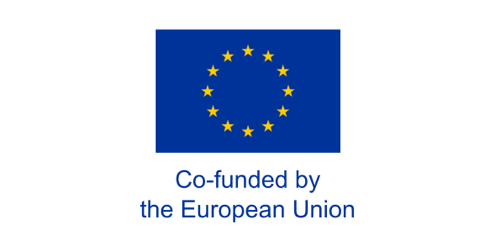 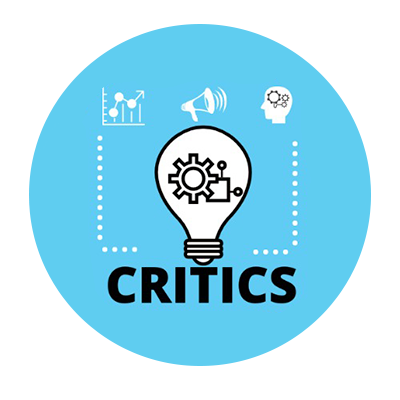 Μελέτες Περίπτωσης/ Κριτικά Σκεπτόμενοι
3η Μέθοδος :

 Περιεχόμενο:
Ορισμός μελέτης περίπτωσης
Χωρισμός σε ομάδες εργασίας
Παρουσίαση των υποθέσεων
Οι μαθητές διαβάζουν και αναλύουν
Οι μαθητές παρουσιάζουν και επιχειρηματολογούν για την υπόθεσή τους
Οι μαθητές αξιολογούν
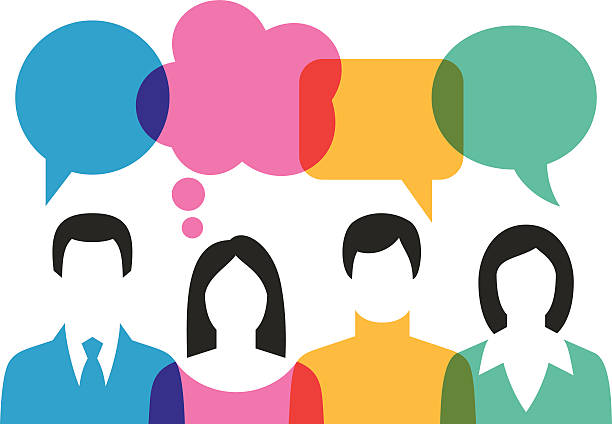 Ευχαριστώ